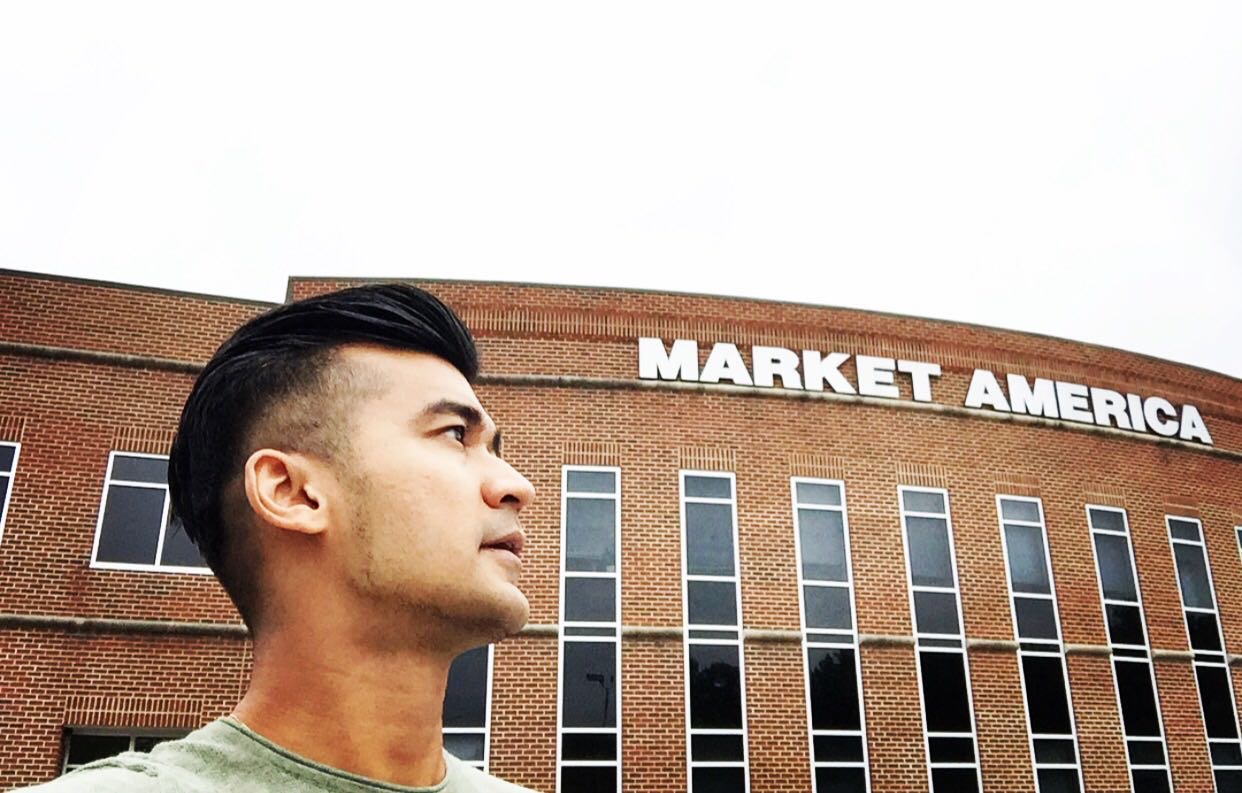 My exhilarating
MASG journey
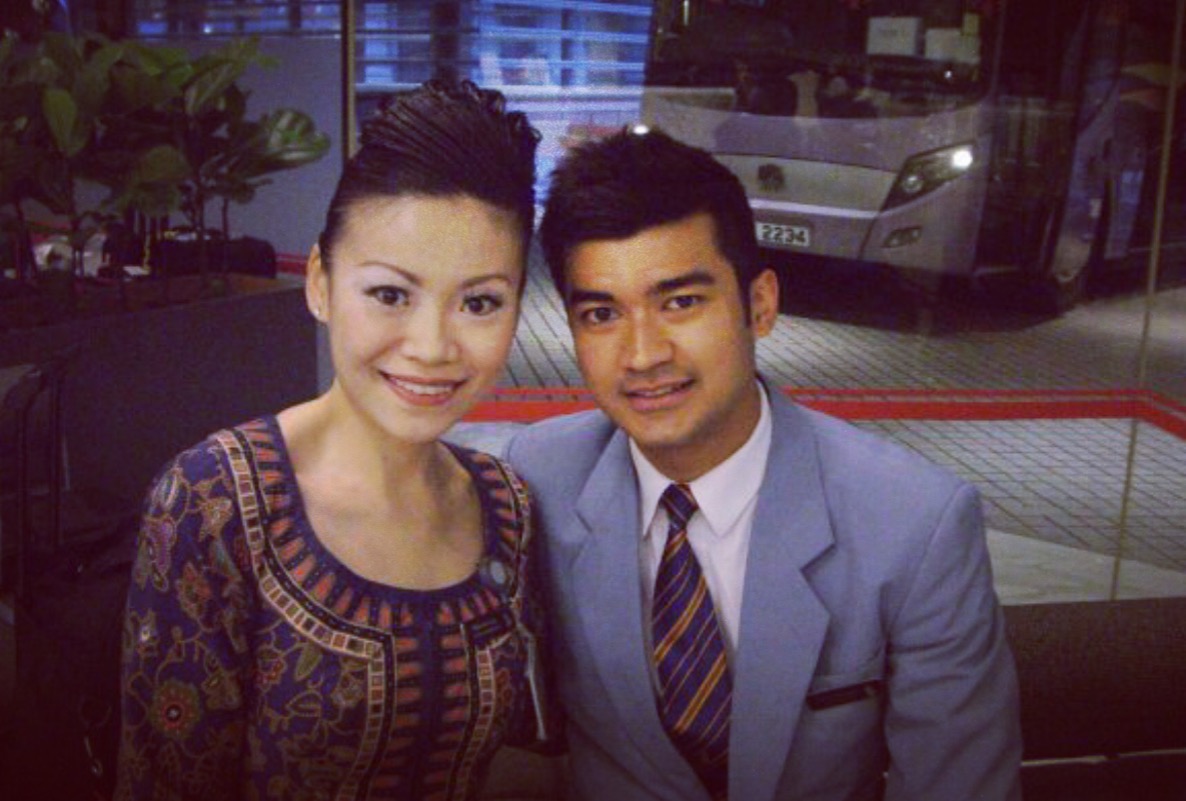 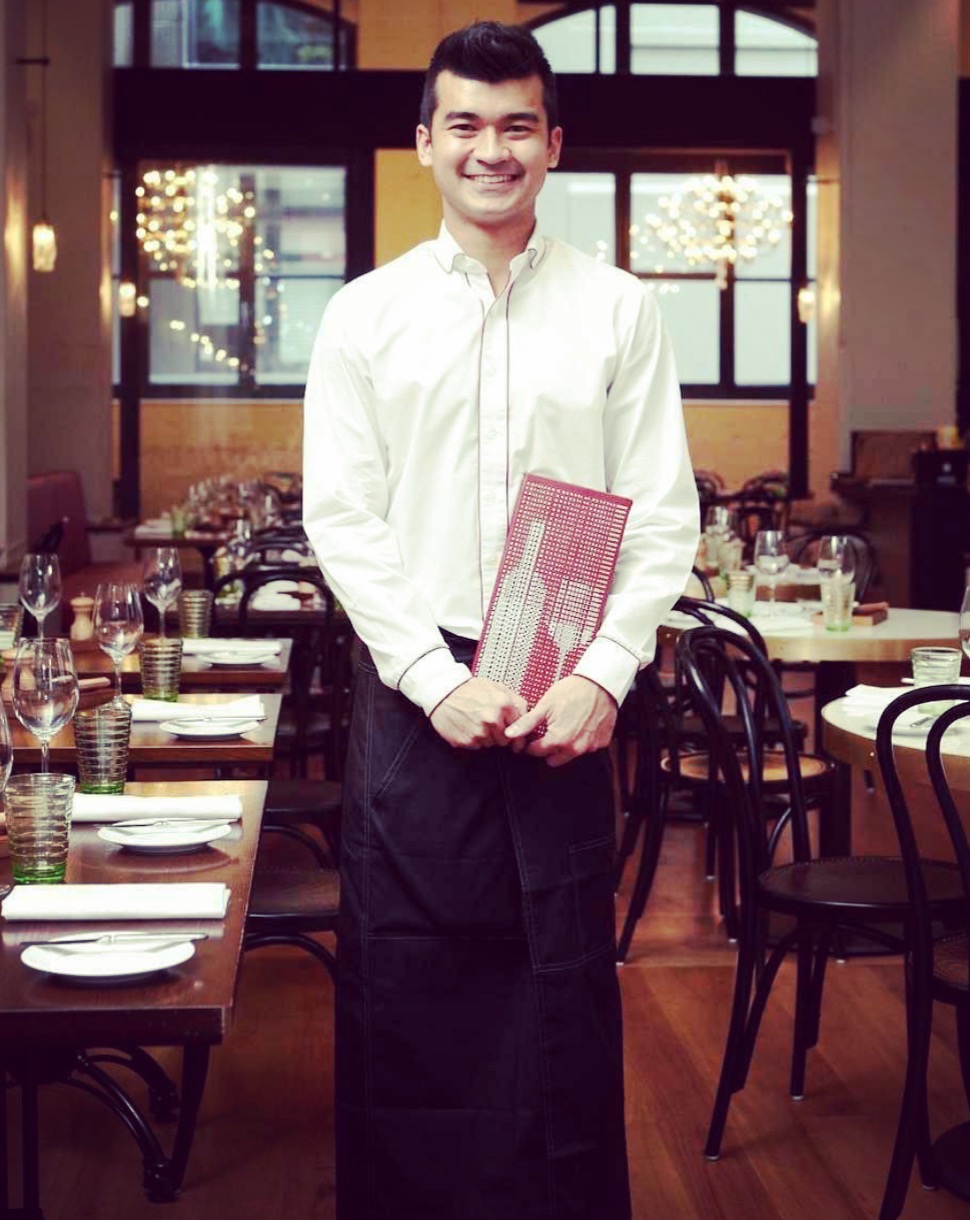 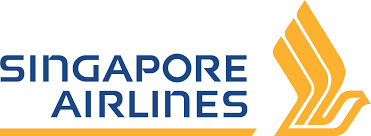 MELBOURNE AUSTRALIA
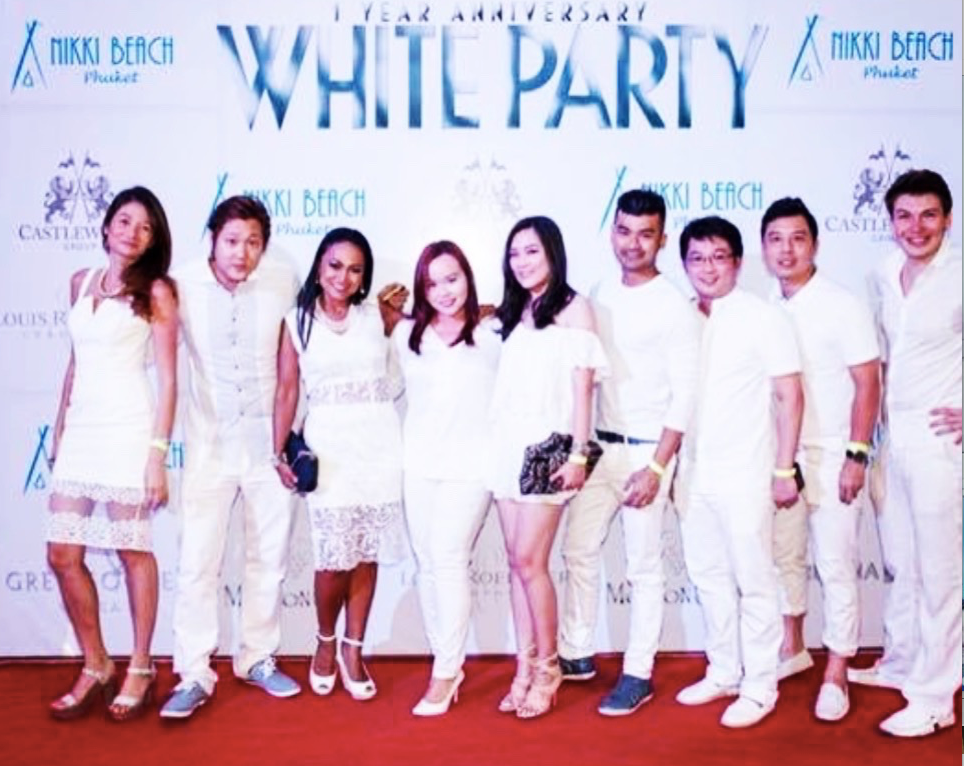 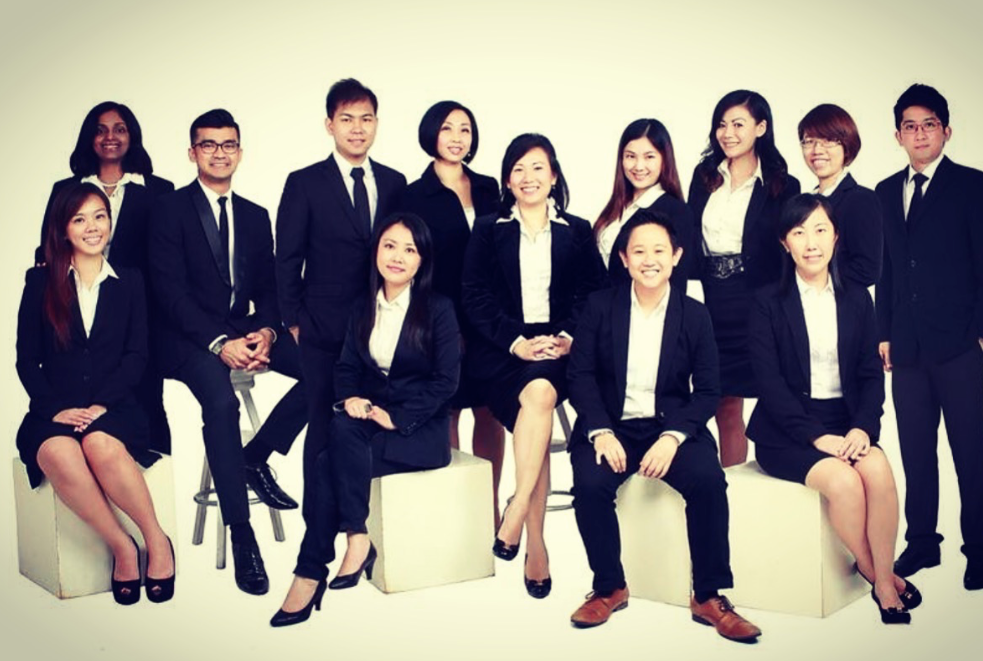 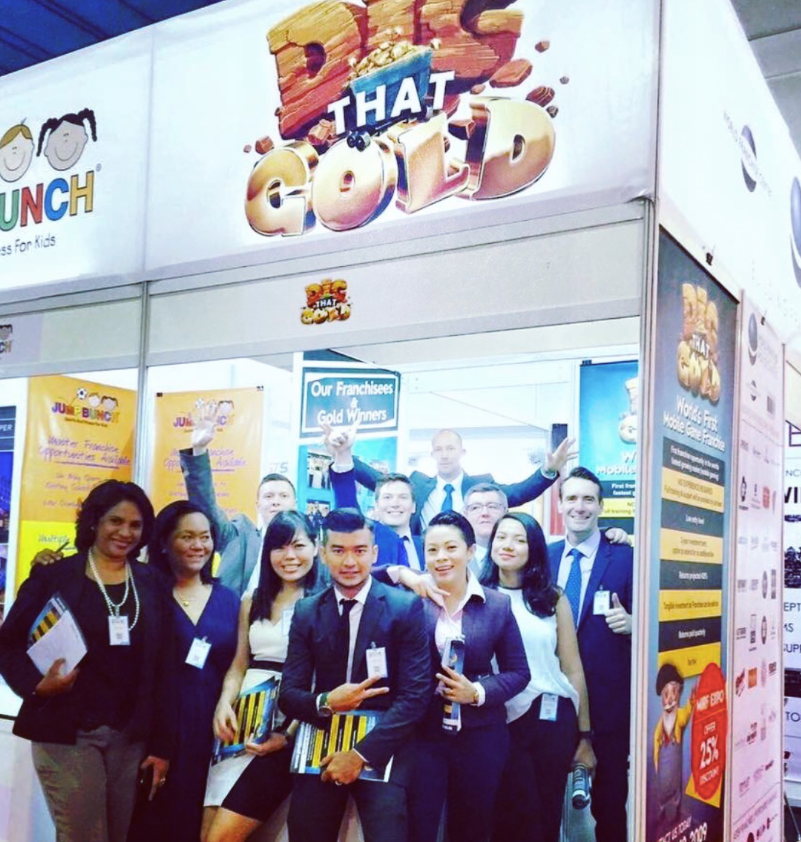 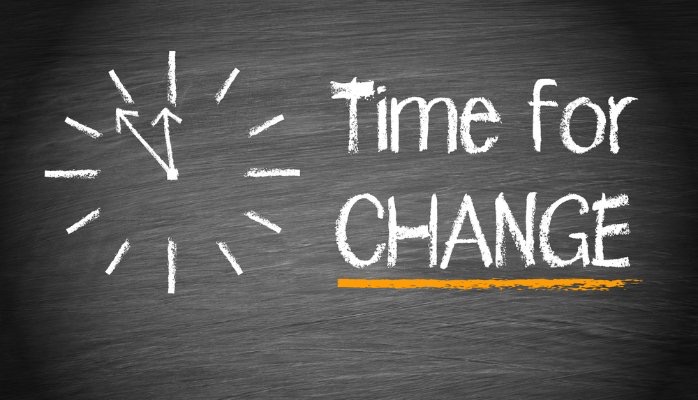 Always aspire to be a 
Full Time Stay Home Dad
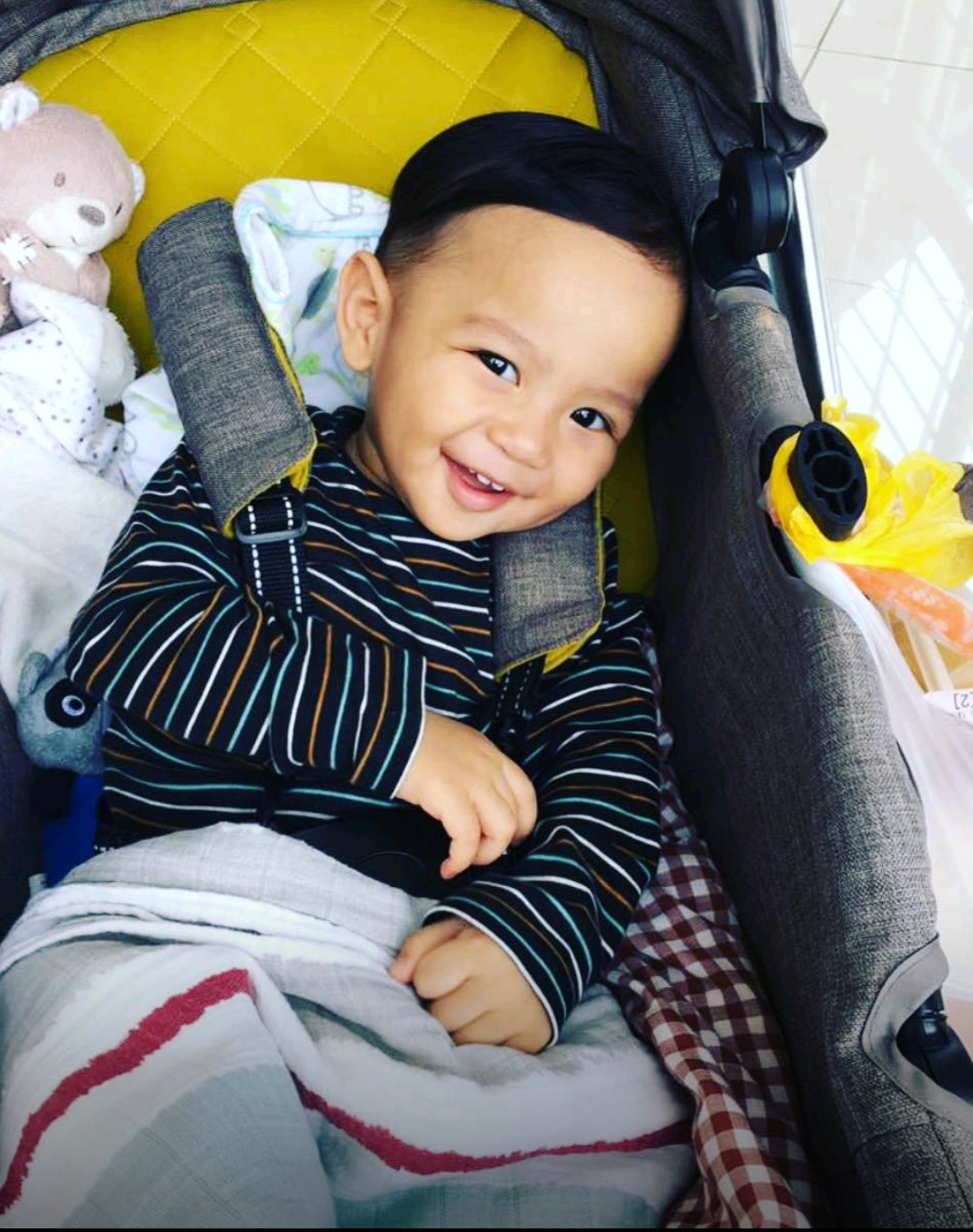 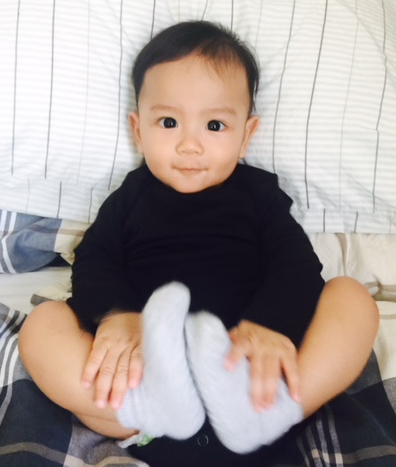 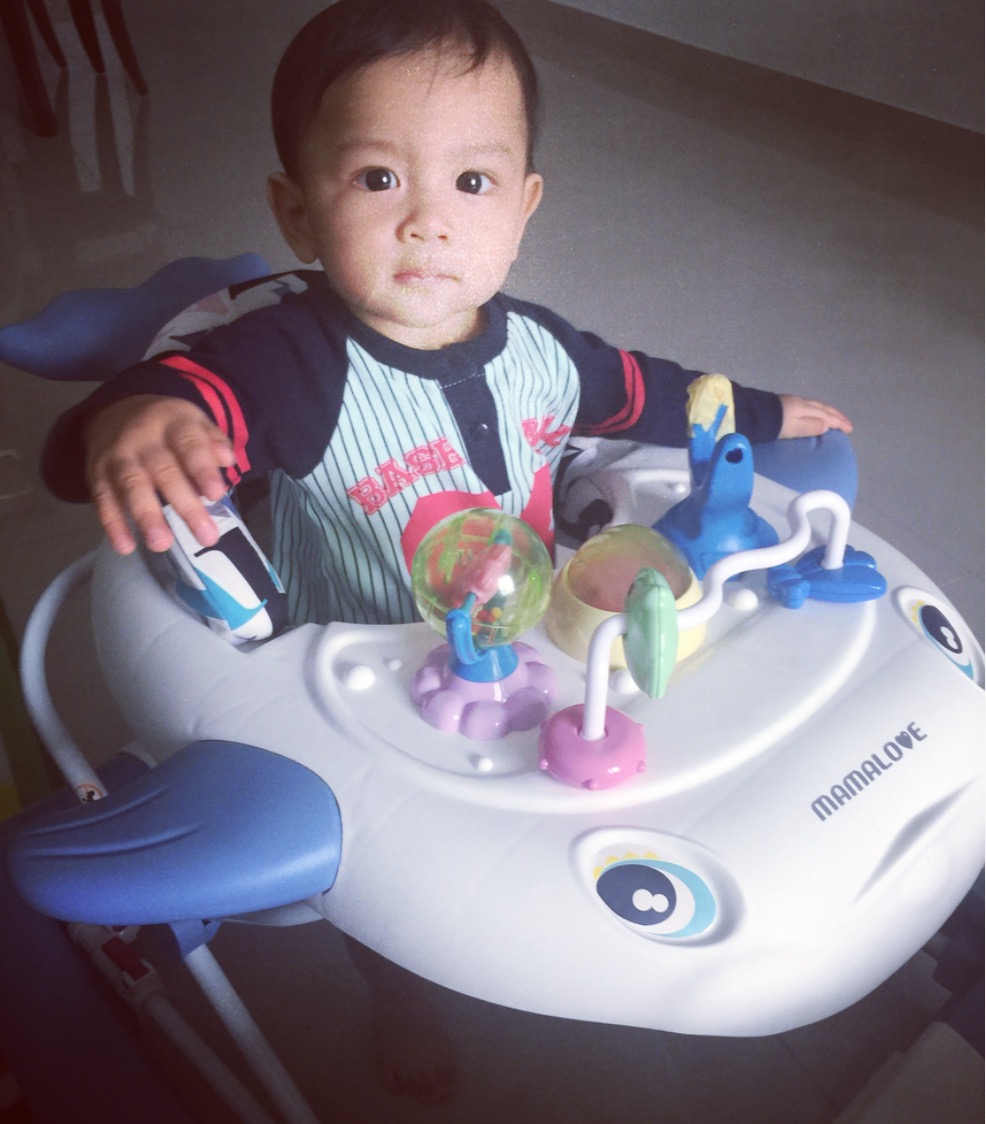 Tristan
[Speaker Notes: Found the Business by chance in Feb 2016. 
News of the arrival of my son was coming in Sep 2016 and its been a dream to be a Stay Home Dad, to watch my son grow up.]
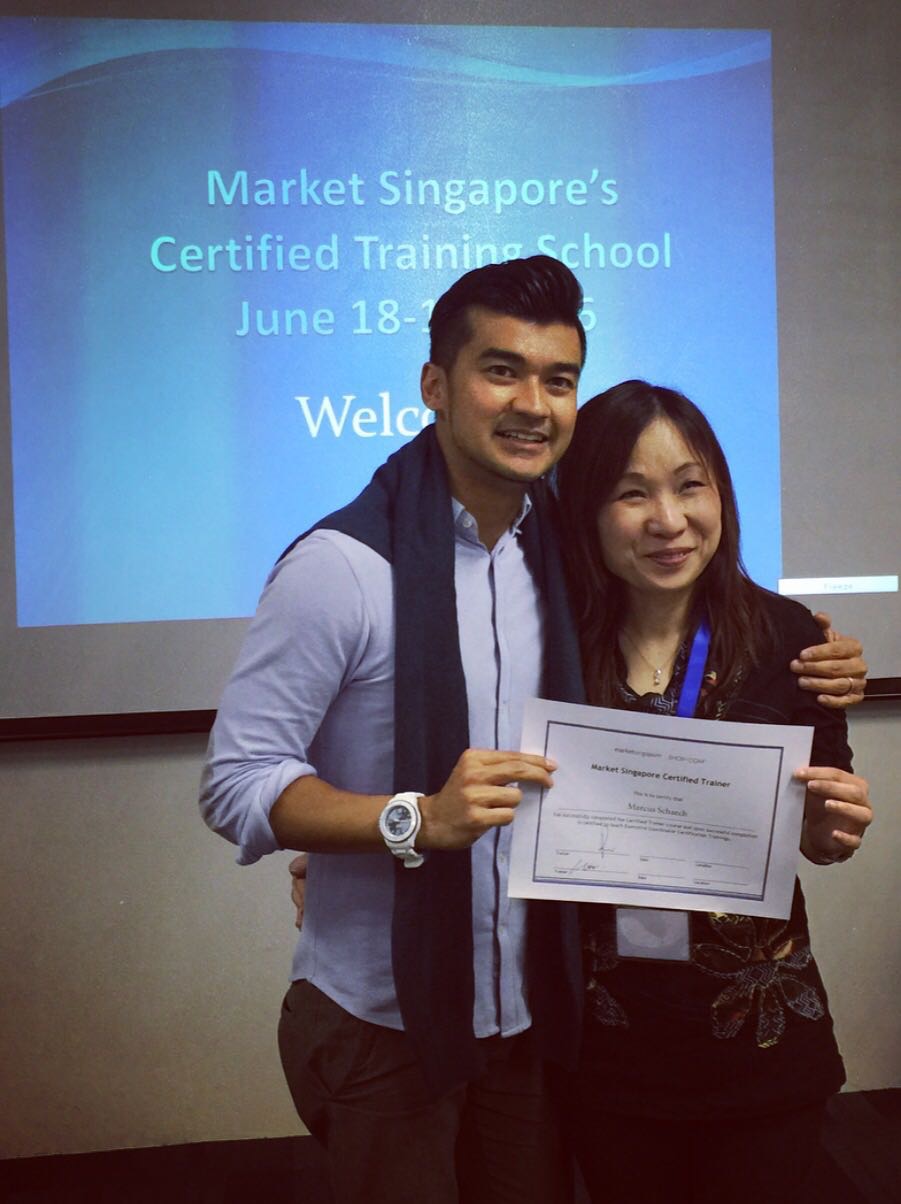 GMTSS CERTIFIED 
TRAINER
CAUGHT THE VISION IN GREENSBORO
MAIC 2016
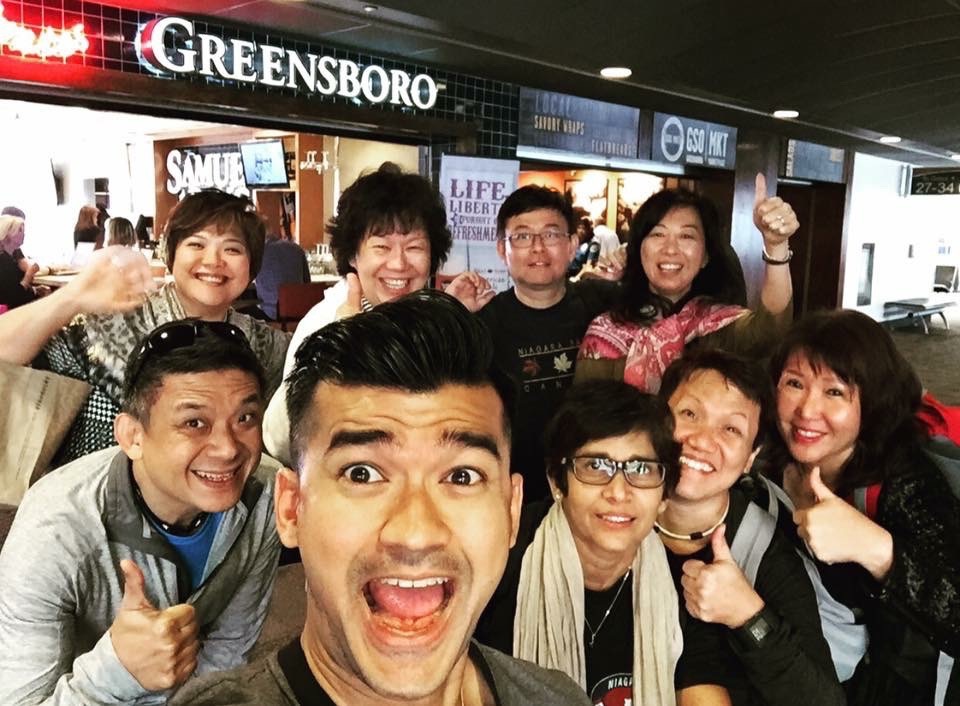 FULL TIME 
INTO THE BUSINESS 
IN SEPTEMBER 2016
SHOP.COM 
IN MY DNA
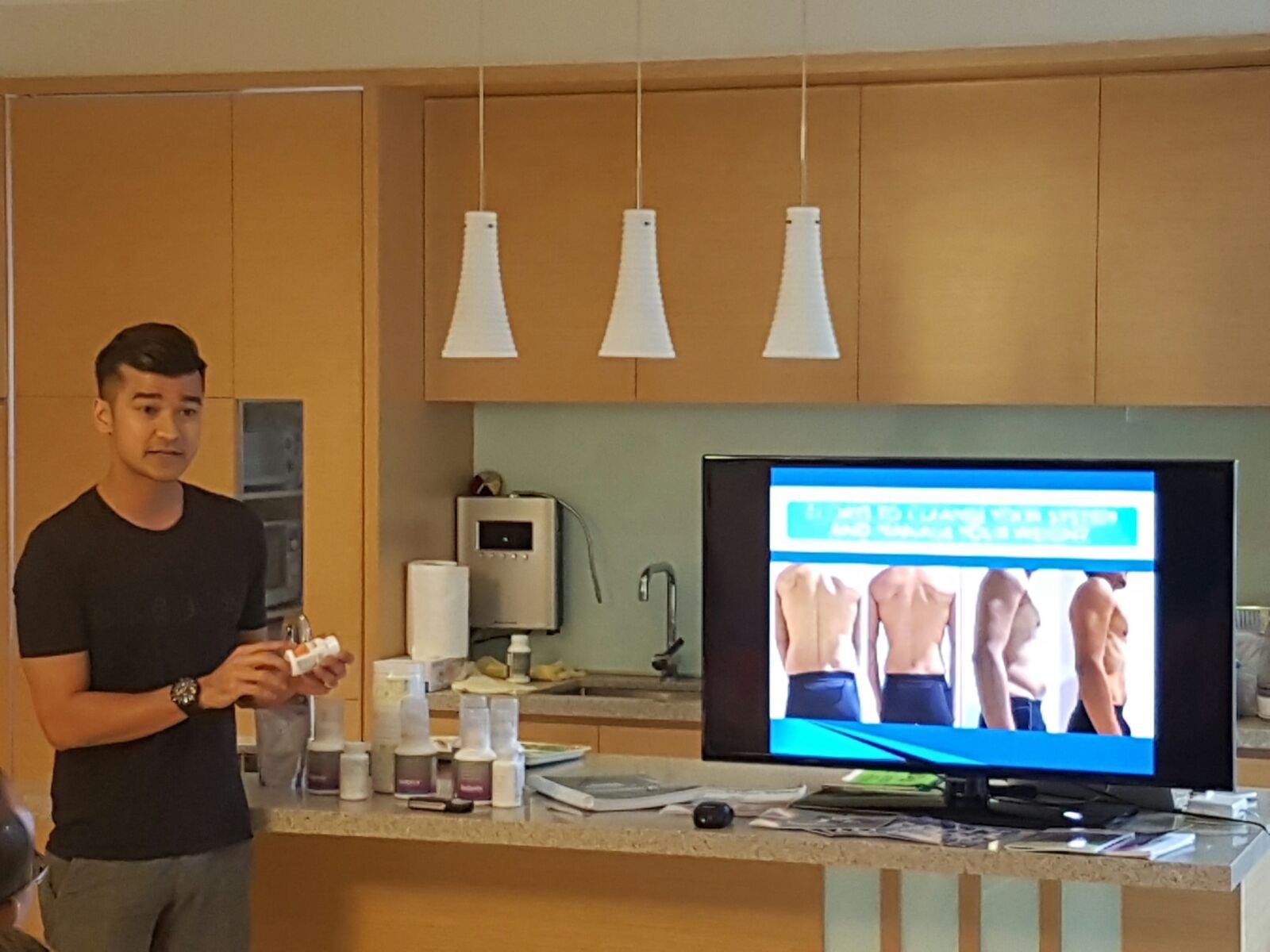 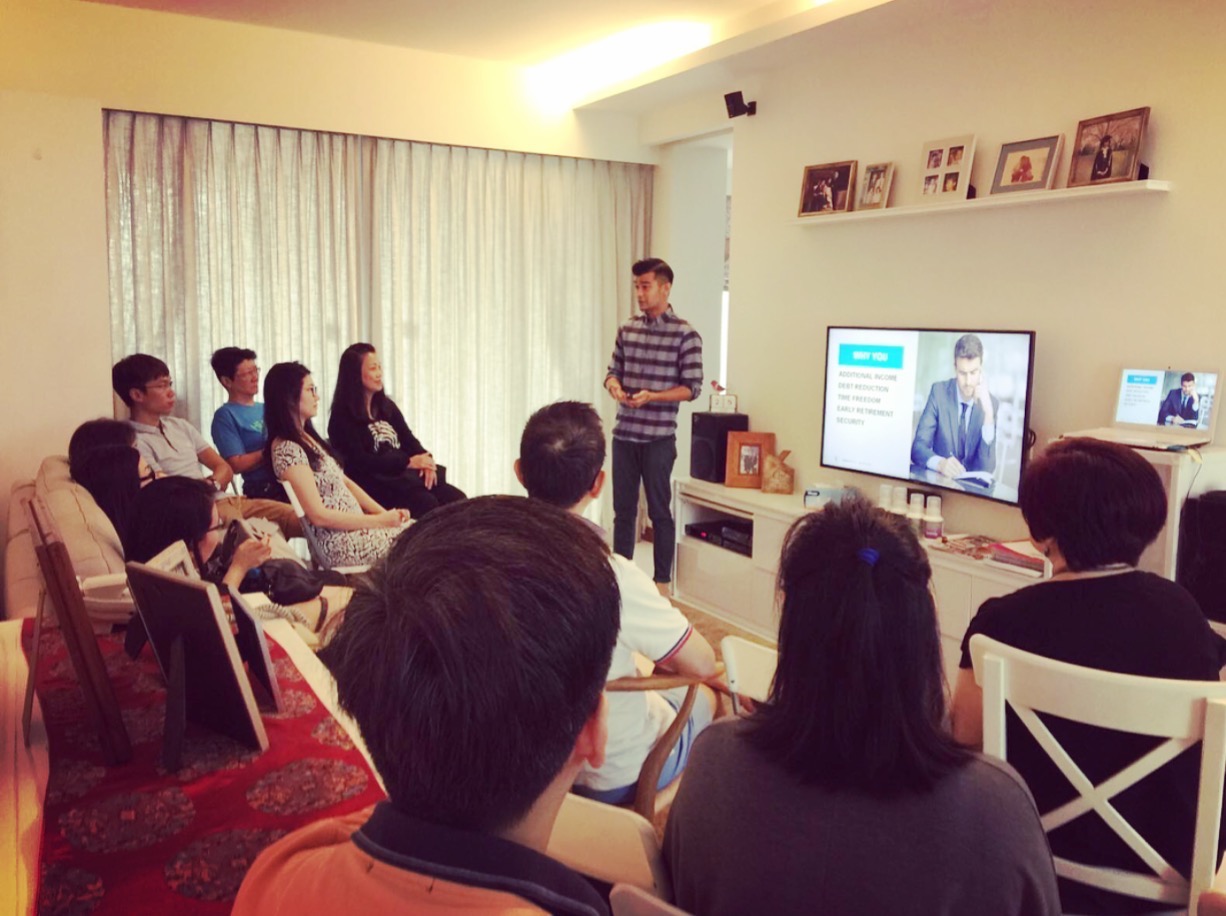 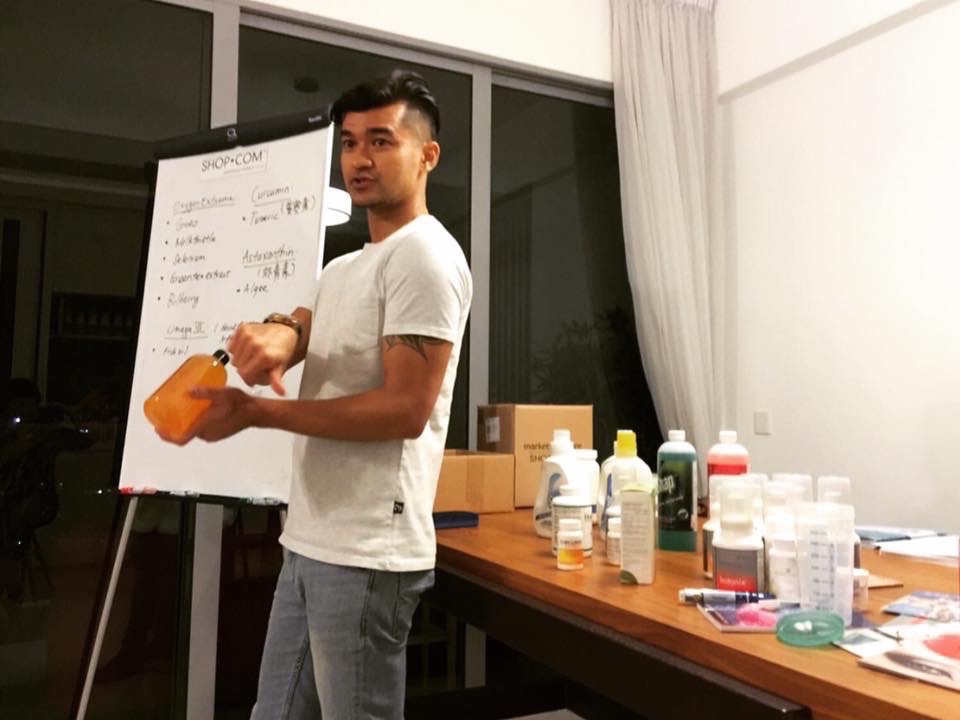 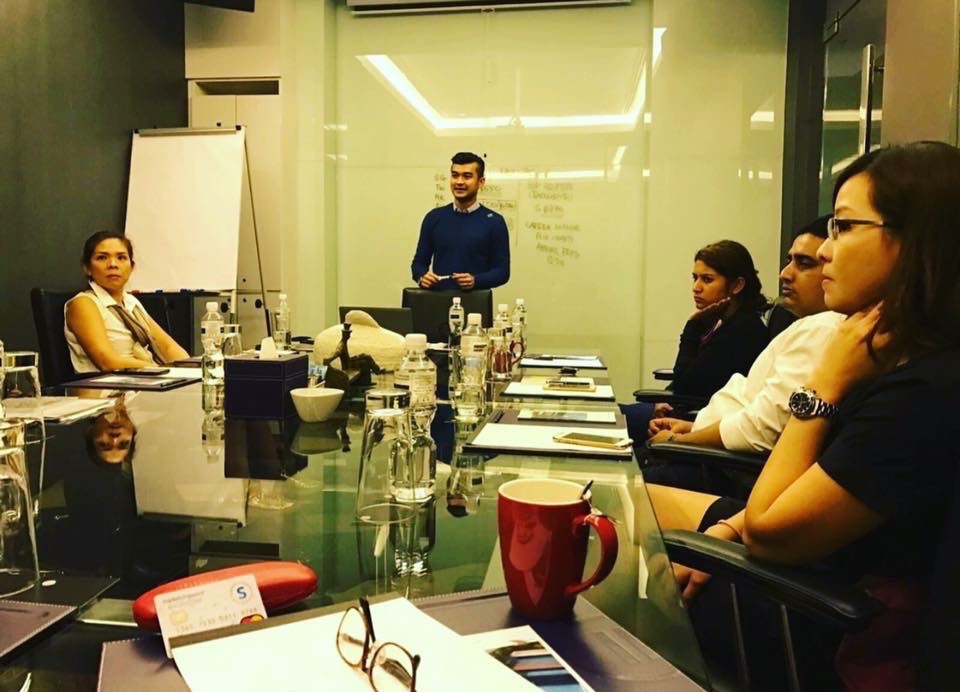 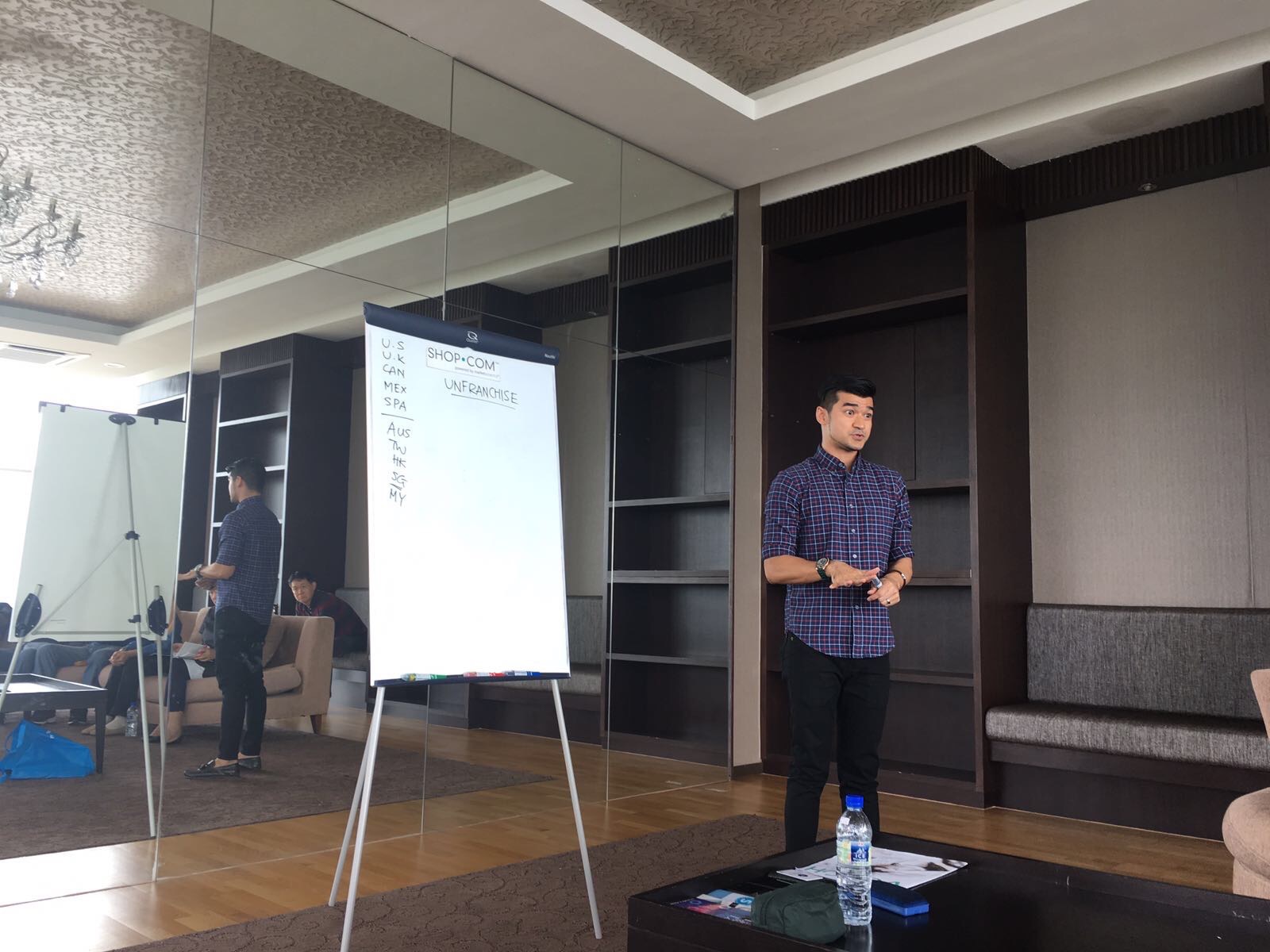 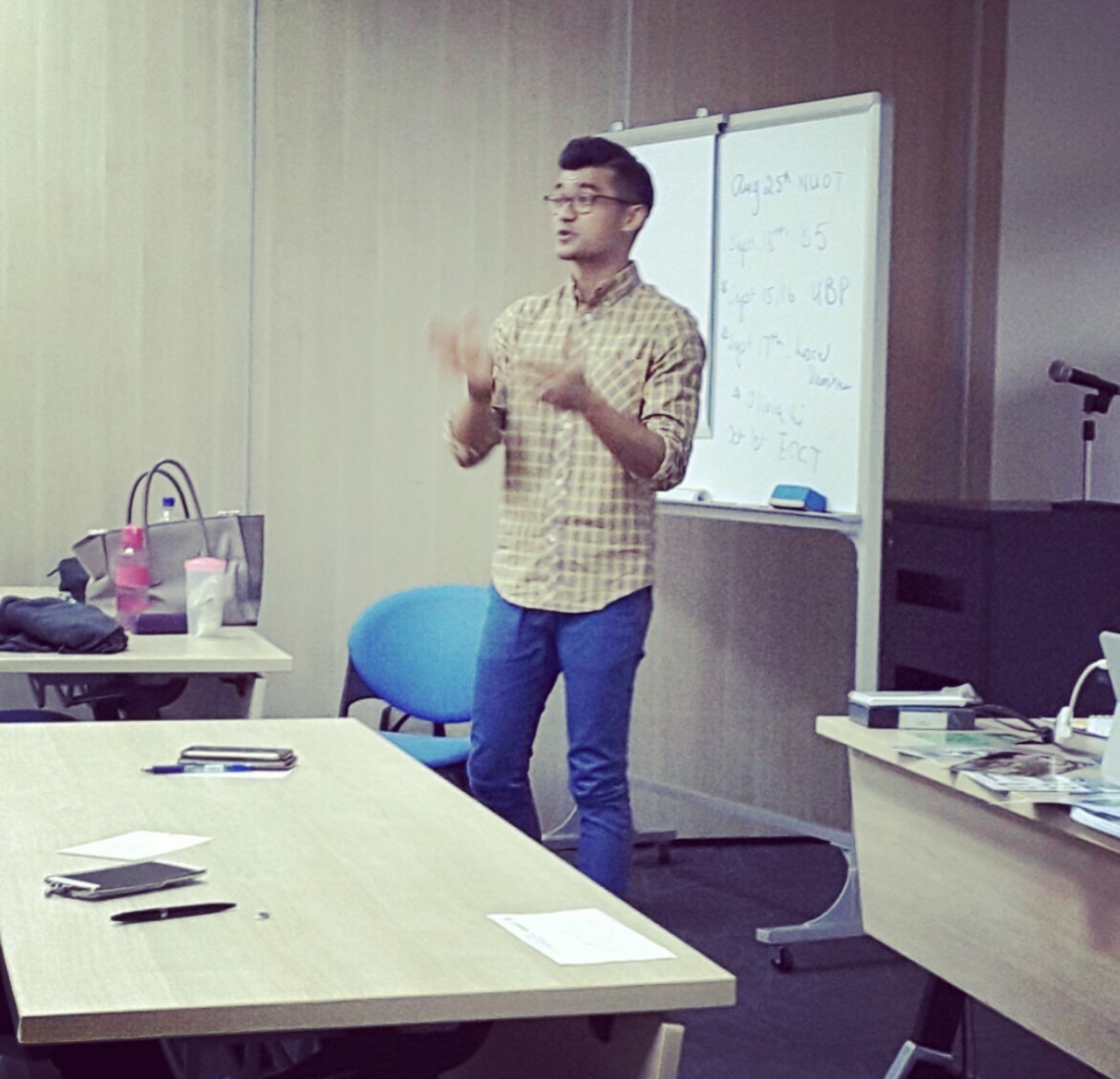 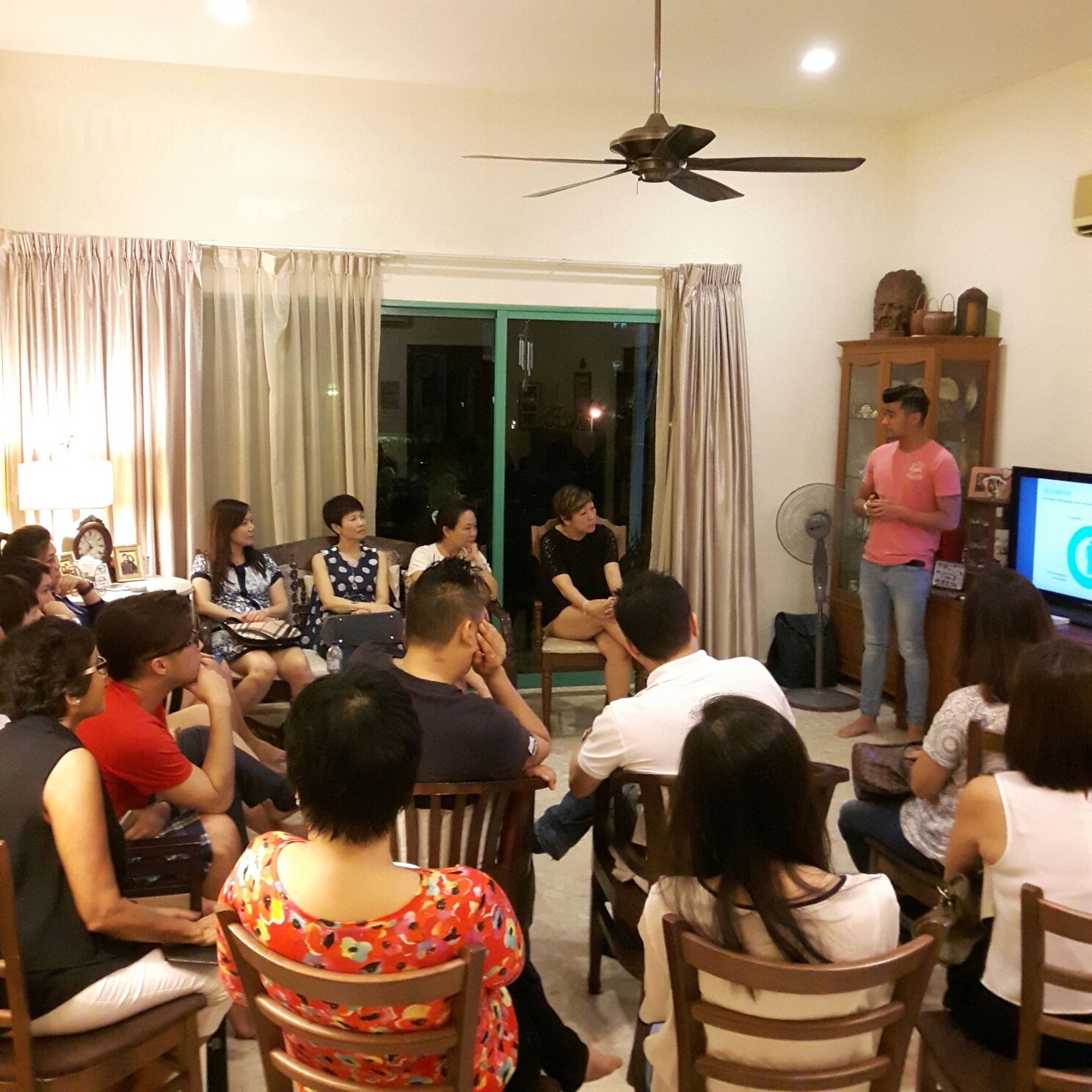 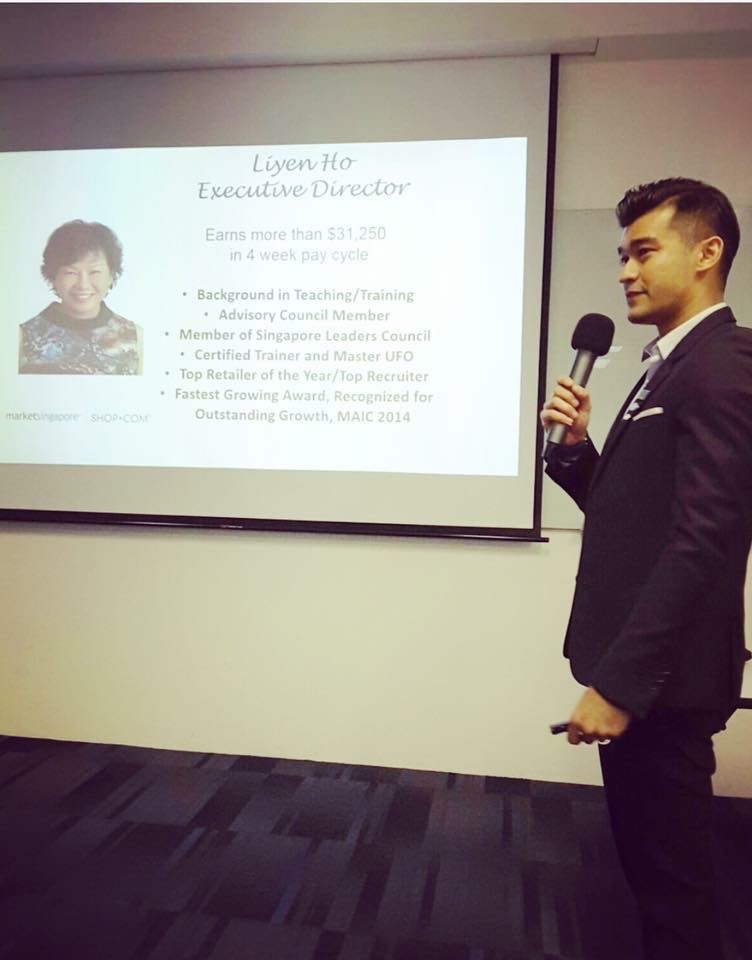 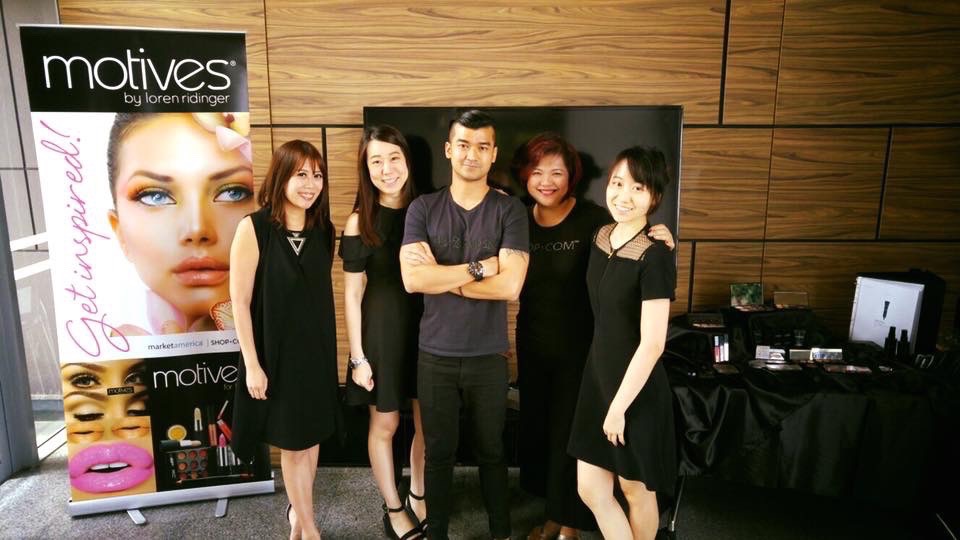 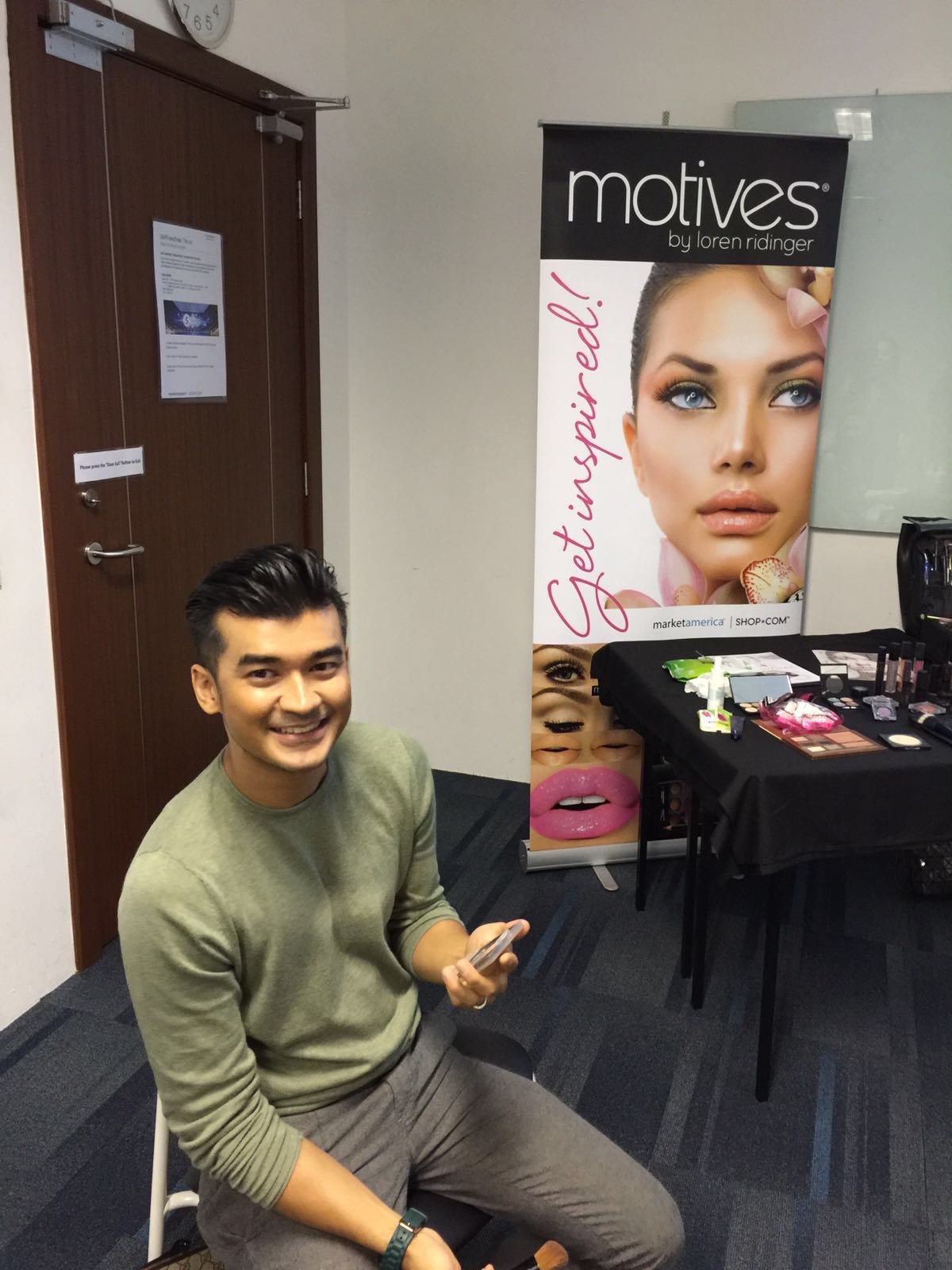 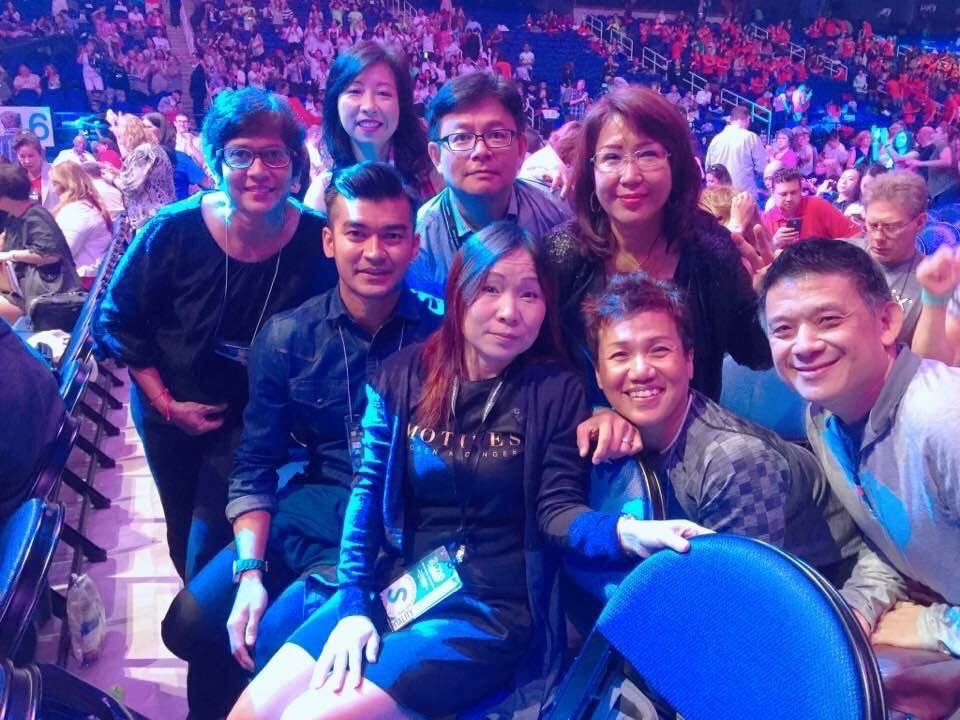 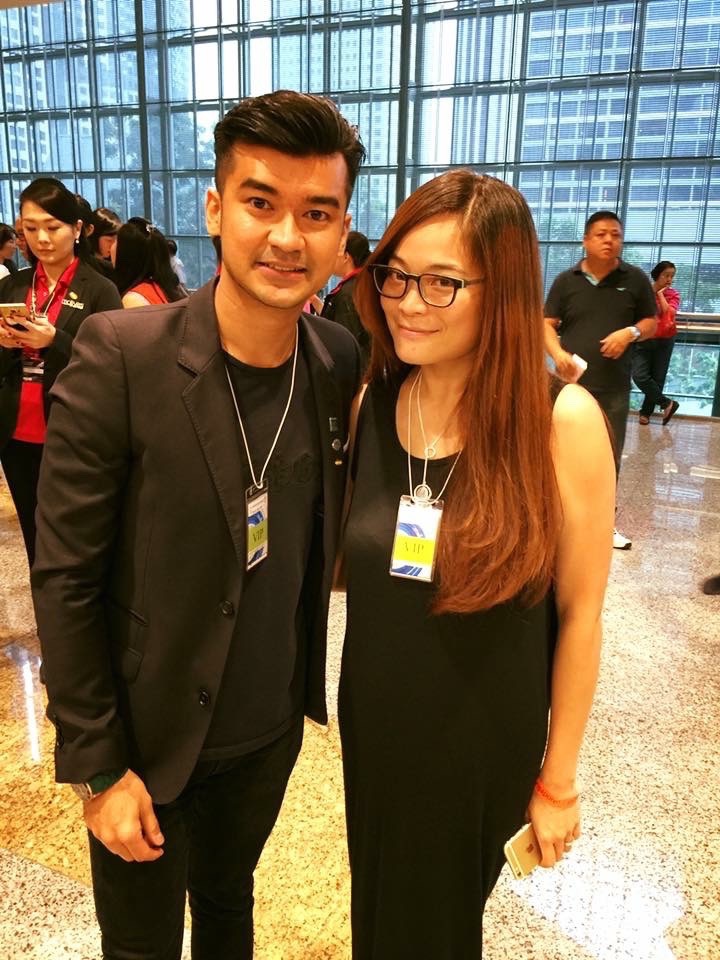 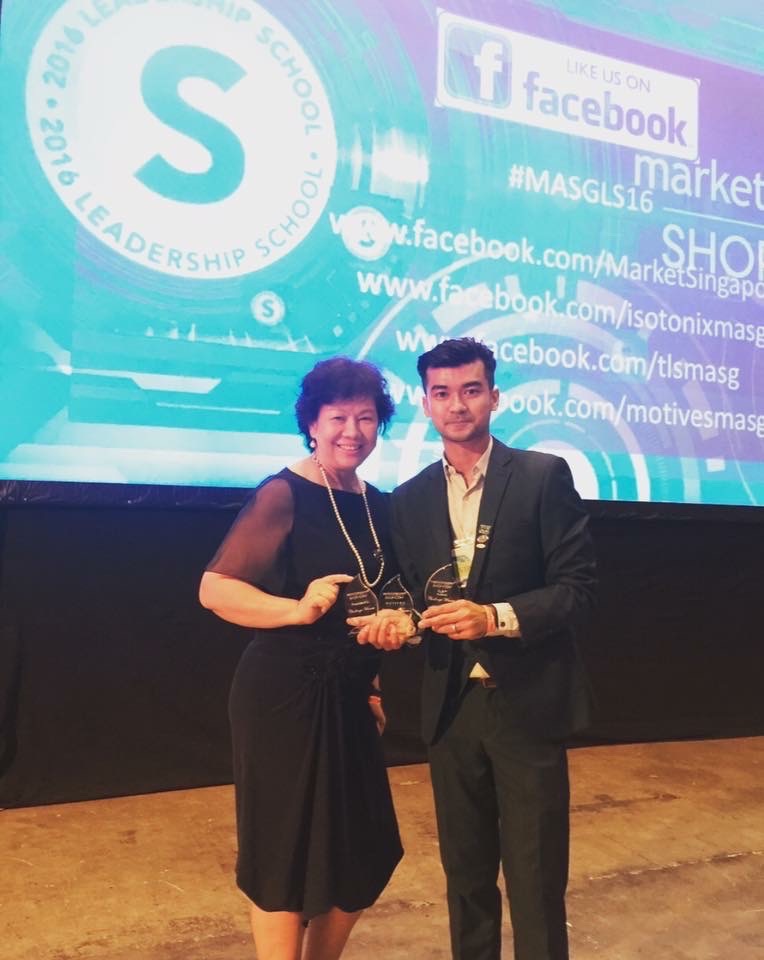 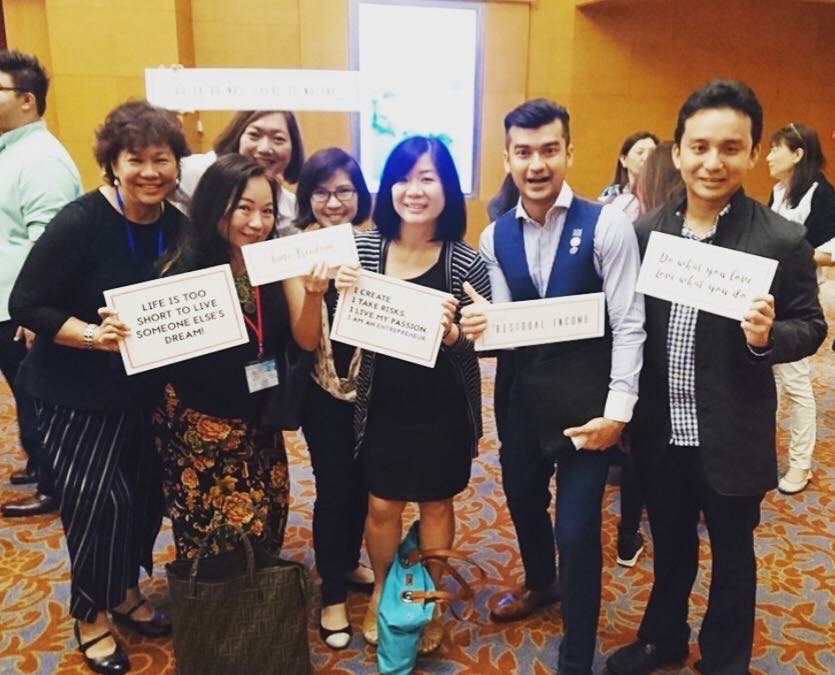 THE JOURNEY IS SUCH A JOY
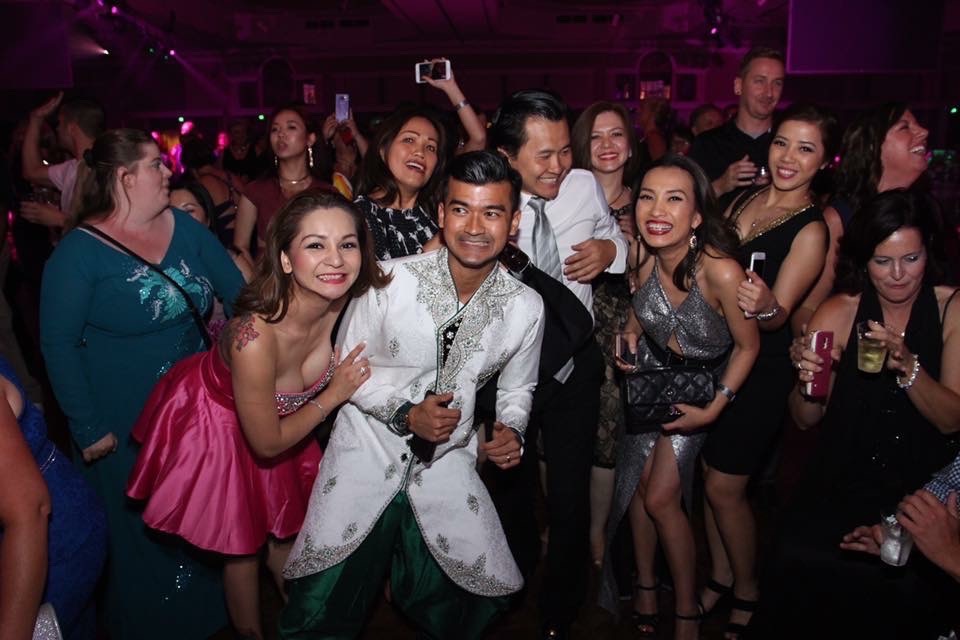 PIN LEVEL RECOGNITION
UFO                                                                      16th   Feb     2016
Coordinator						         			  8th    April   2016

Executive Coordinator			         		        3rd     June    2016

Master Coordinator				            	  27th  Jan     2017

Senior Master Coordinator	            		  17th  Feb     2017
Marcus Schaech
Senior Master Coordinator
Earning S$3,750 - S$5,625 in a 4-week pay cycle



MASG Certified Trainer 
Speakers Bureau II

Leadership President’s Challenge Winner 2016

Motives® and TLS Challenge Winners 2016

Annual Convention Chairman Challenge Winner 2017

International MAIC Chairman Challenge Winner 2017

Leadership Chairman Challenge Winner 2017 

Motives Certified Beauty Advisor 

6 x Master UFO Qualifier 
6 x Shopping Annuity Master Member
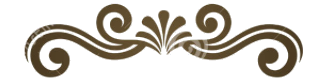 MY ACCOMPLISHMENTS
Disclaimer:
The income levels mentioned in this presentation are for illustration purposes only. They are not intended to  represent the income of any typical Market Singapore® UnFranchise® Owner, nor are they intended to represent that any given UnFranchise® Owner will earn income in that amount.
The success of any Market Singapore® UnFranchise® Owner will  depend upon the amount of hard work, talent, and dedication which he or she devotes to building his or her Market Singapore® Business.
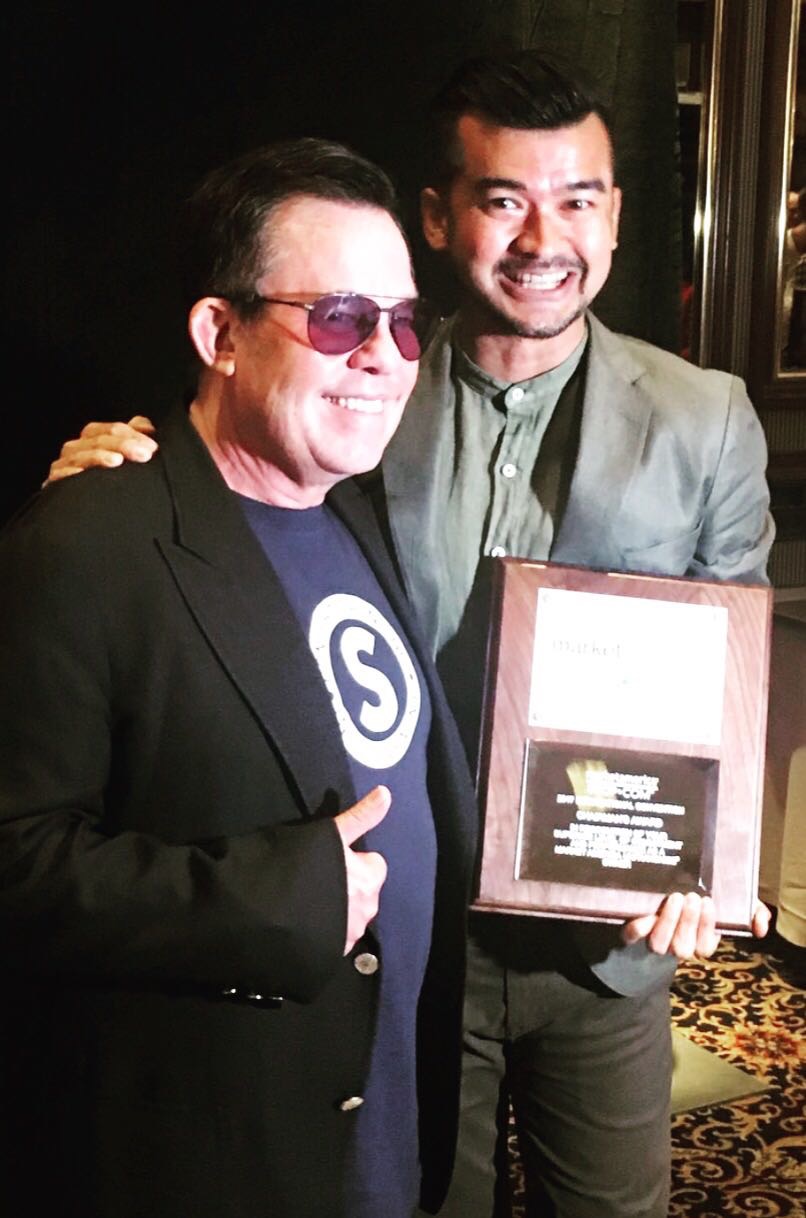 THE  SPECIAL MOMENT
25th MAIC 2017
SUCCESS TIPS
BE COACHABLE
LISTEN
LEARN
FOLLOW
EMPOWER OTHERS
TEACH
MANAGE
SUPPORT
BE CONSISTENT
GMTSS
RETAILING
RECRUITING
BE COMMITTED
CORINGS
SEMINARS
CONVENTIONS
The 80 hours clocked in a convention in America can never be duplicated by just one leader, no matter how empowered they are
IMPORTANCE OF EVENT TICKETS
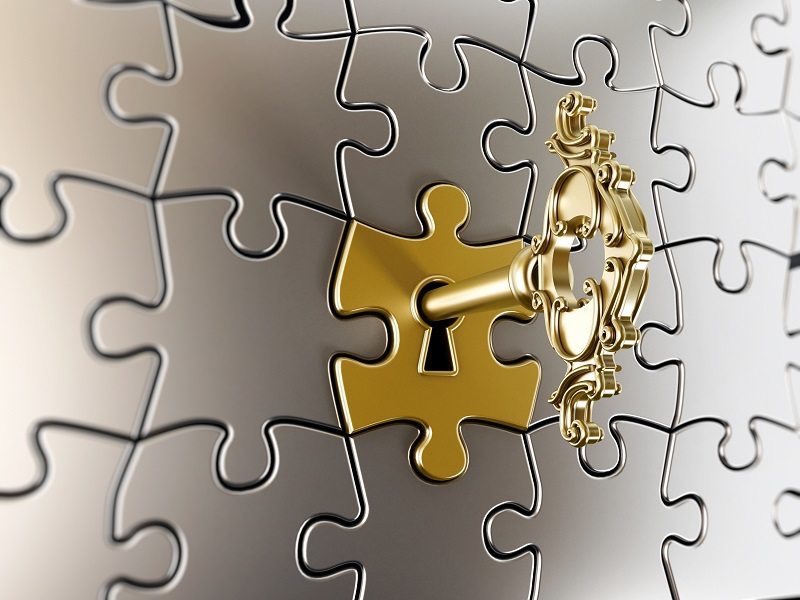 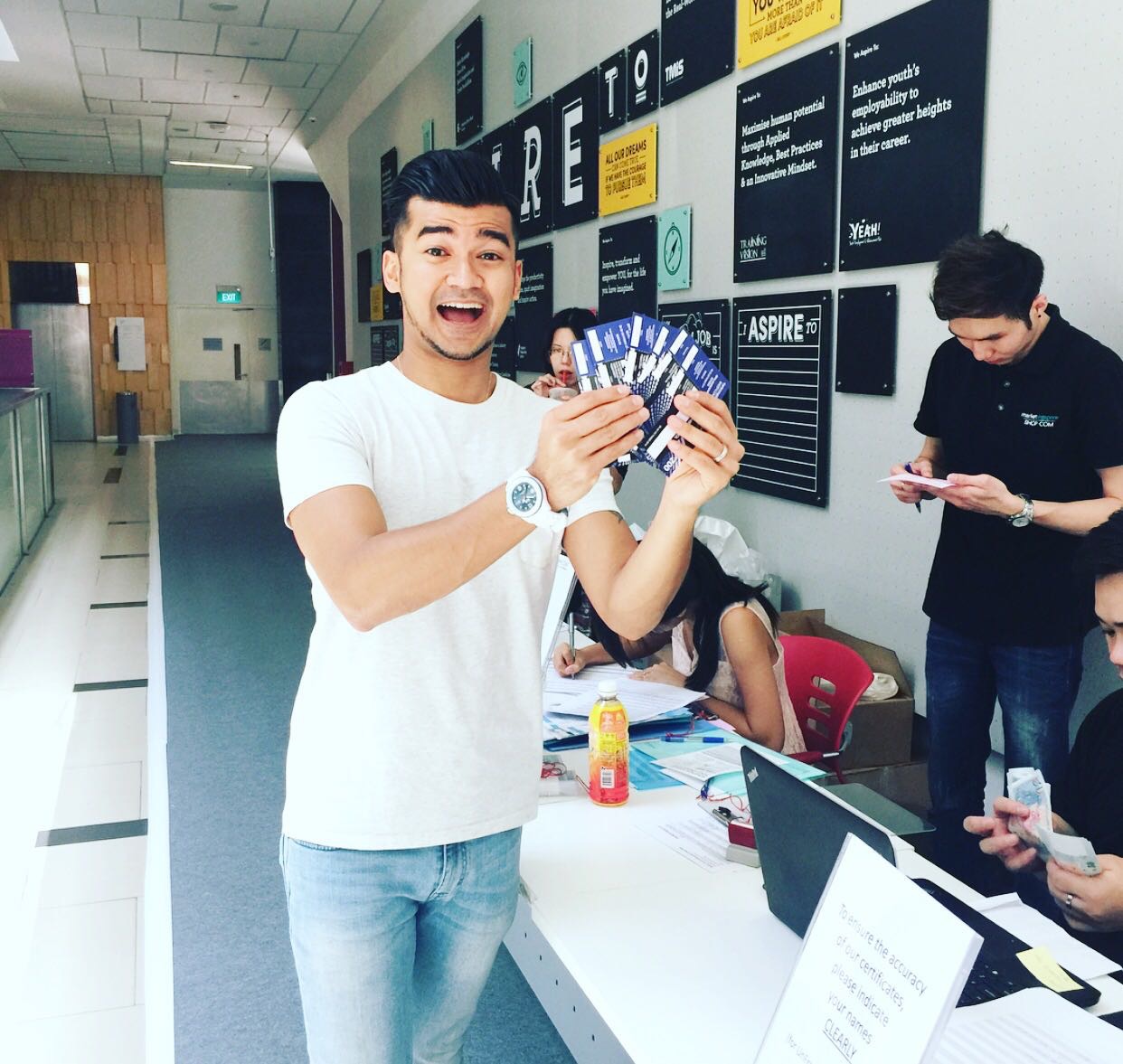 Trainings by Power profiles, corporate team & other successful business partners!
Keys to success